Номинация 
«Звёзды школьного спорта»
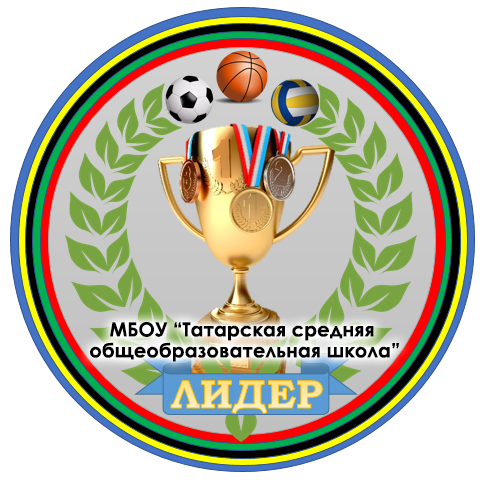 Омская область
Черлакский муниципальный район
Муниципальное бюджетное общеобразовательное учреждение 
«Татарская средняя общеобразовательная школа»
«Наш клуб «Лидер»
          наша гордость!»
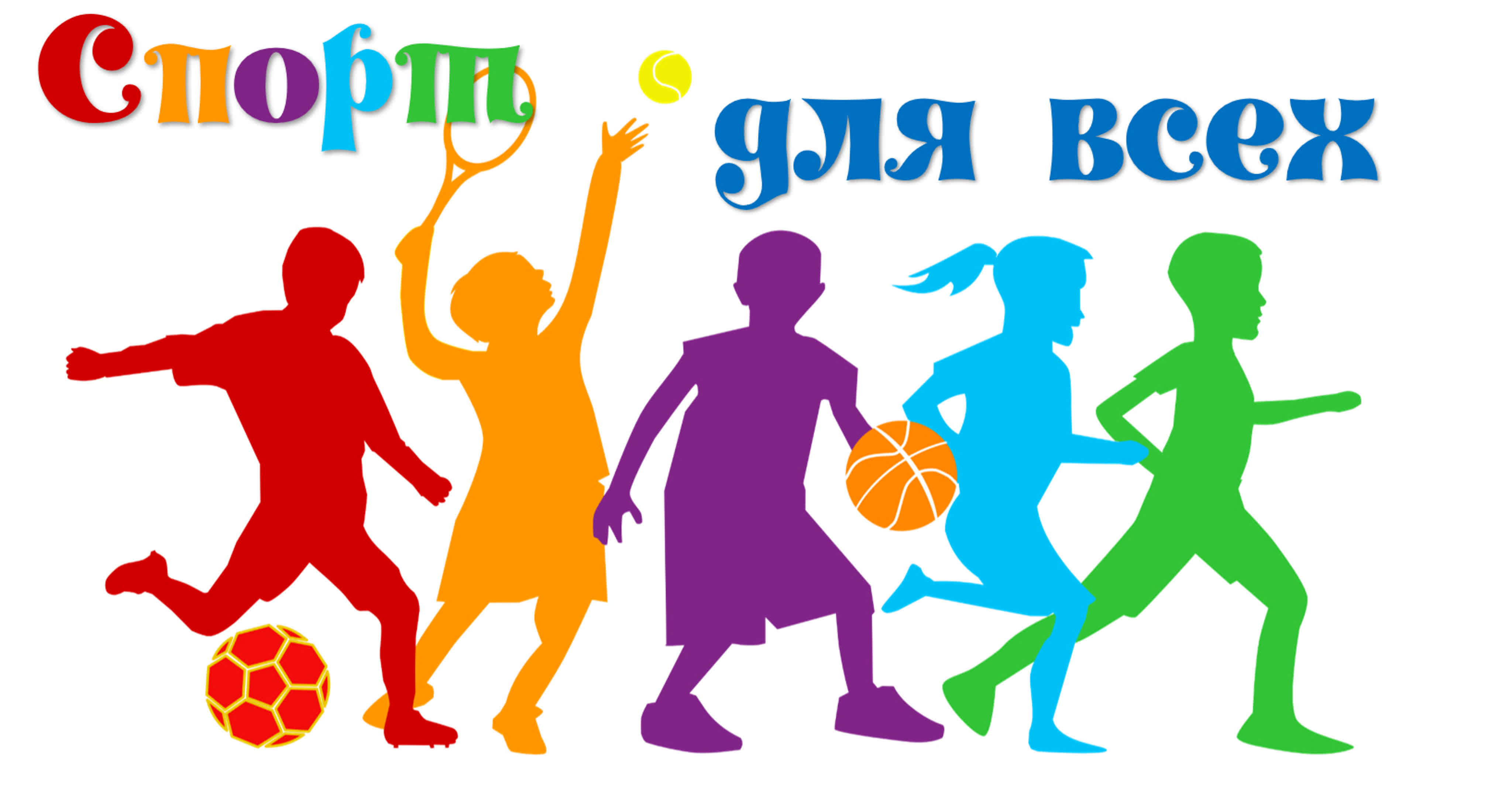 Кусаинов Азамат Маратович,
руководитель ШСК «Лидер»
Школьный спортивный клуб «Лидер» начал свою работу в МБОУ «Татарская СОШ» в  2013 году. За время существования ШСК «Лидер» прошла смена нескольких руководителей, но каждый из них внес свой определенный вклад в развитие школьного спорта.
Традиционными спортивными мероприятиями ШСК «Лидер» являются:
Осенний и весенний легкоатлетический кросс;
Первенство по волейболу и пионерболу;
Турнир по настольному теннису;
Военно-патриотическая игра «Зарница» и «Зарничка»;
Шахматные турниры.
В 2023 появилась новая традиция «Школьный турслёт».
Ежегодно участники ШСК «Лидер» принимают участие в Президентских спортивных играх и президентских состязаниях.
Активное участие в спортивных мероприятиях ШСК принимают педагоги и родители обучающихся.
«Президентские спортивные игры»
«Президентские состязания»
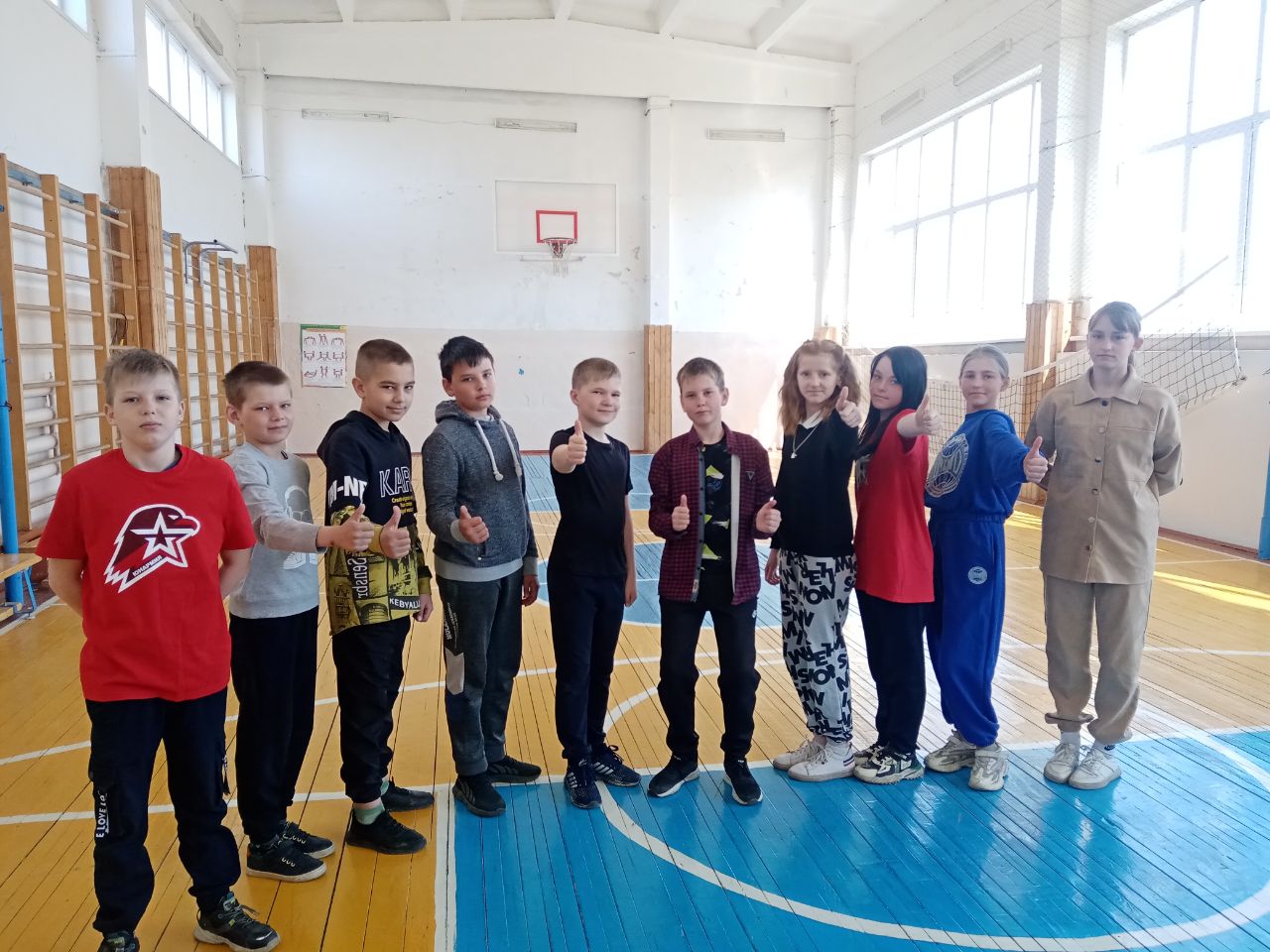 Ребята 
МБОУ «Татарская СОШ»
активные участники 
спортивных 
соревнований
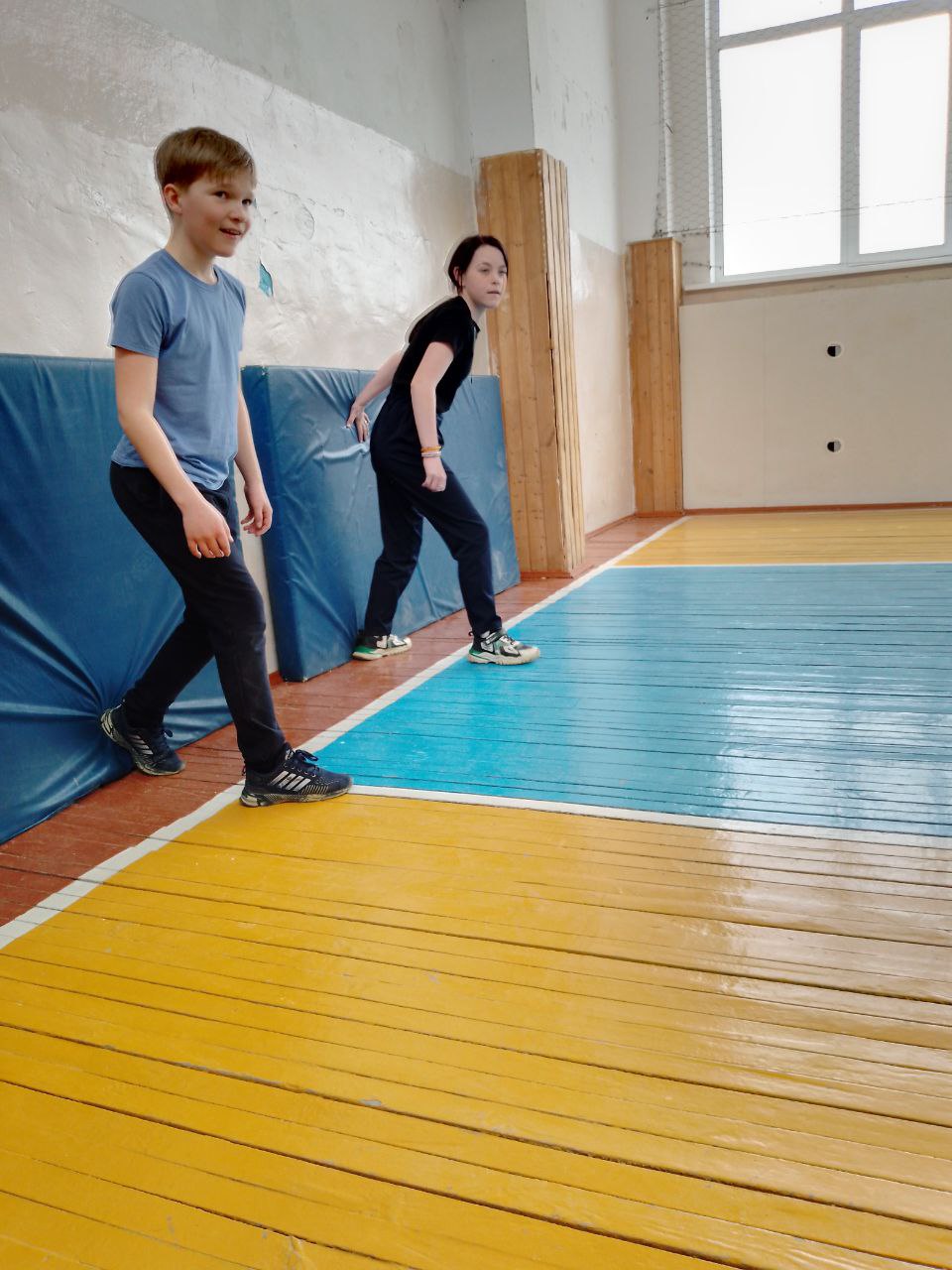 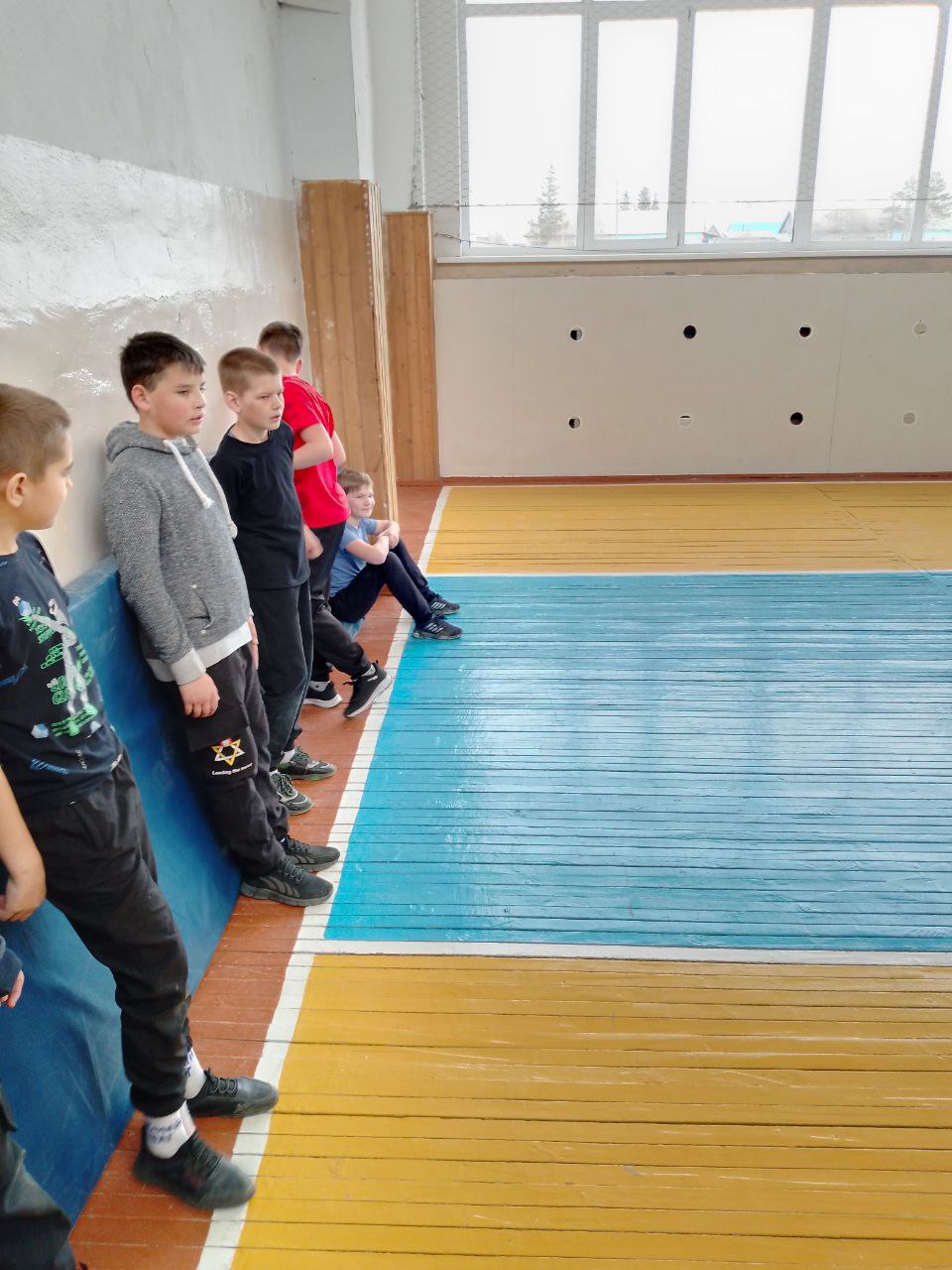 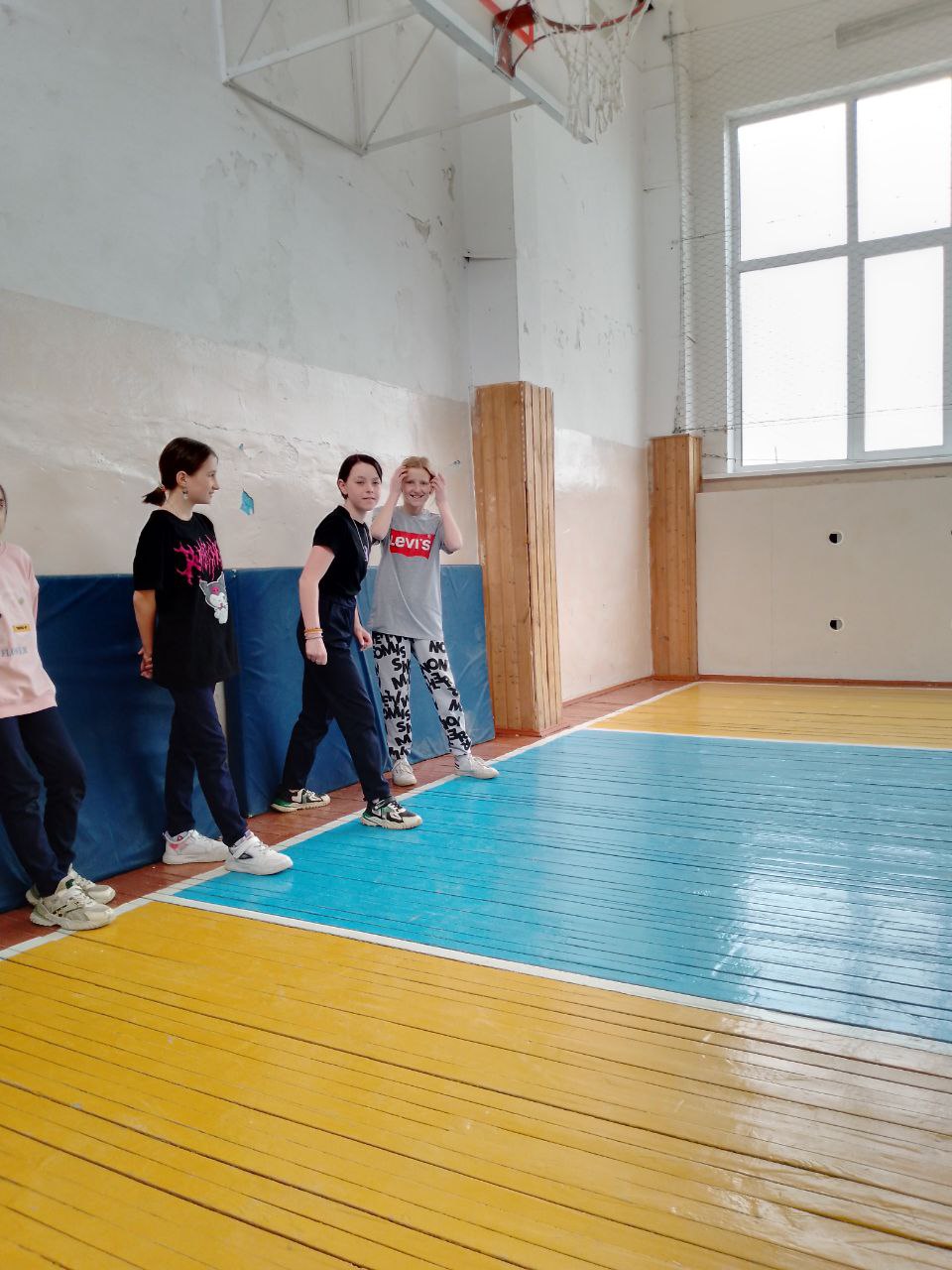 ВСЕ НА СТАРТ!
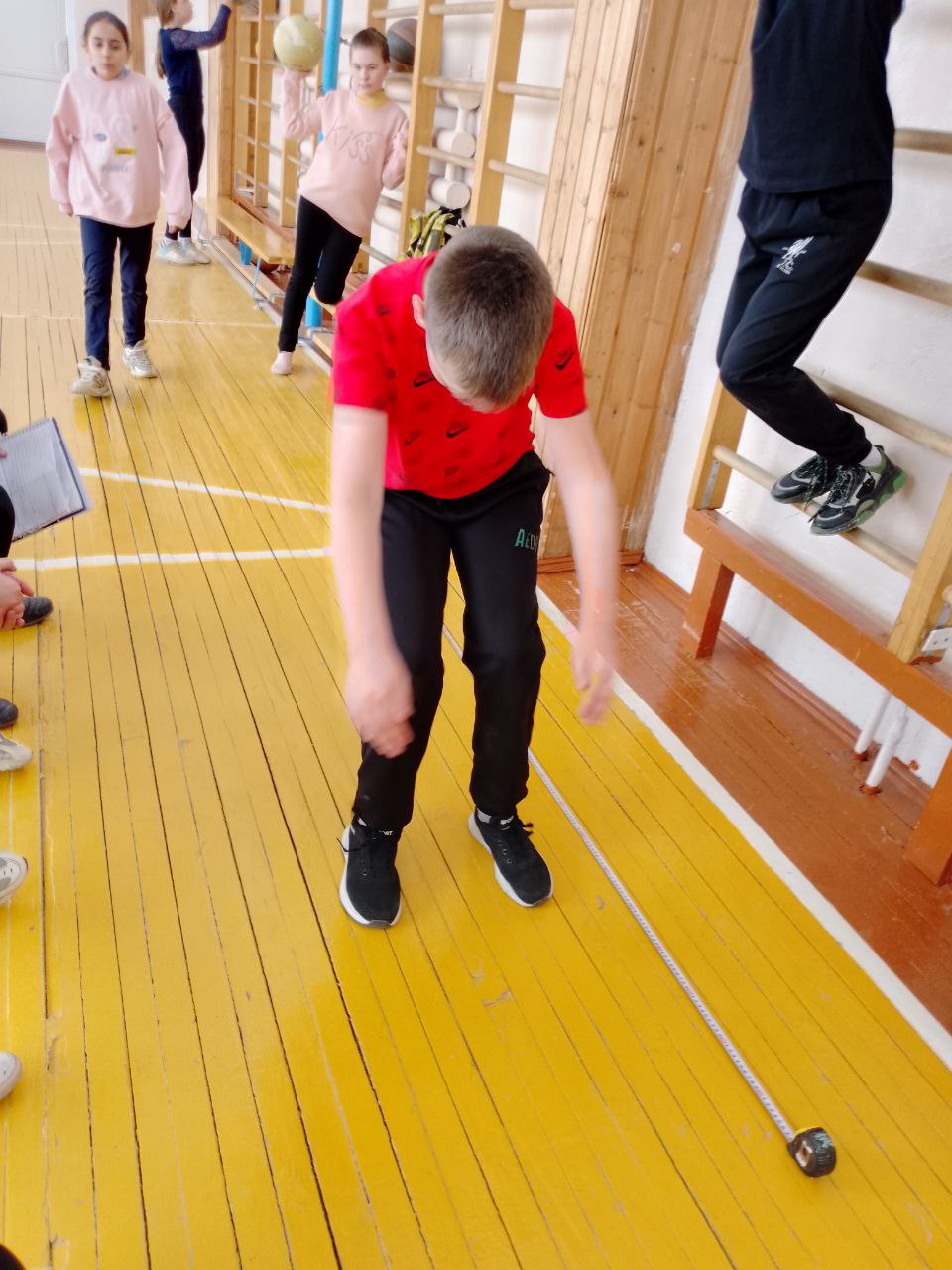 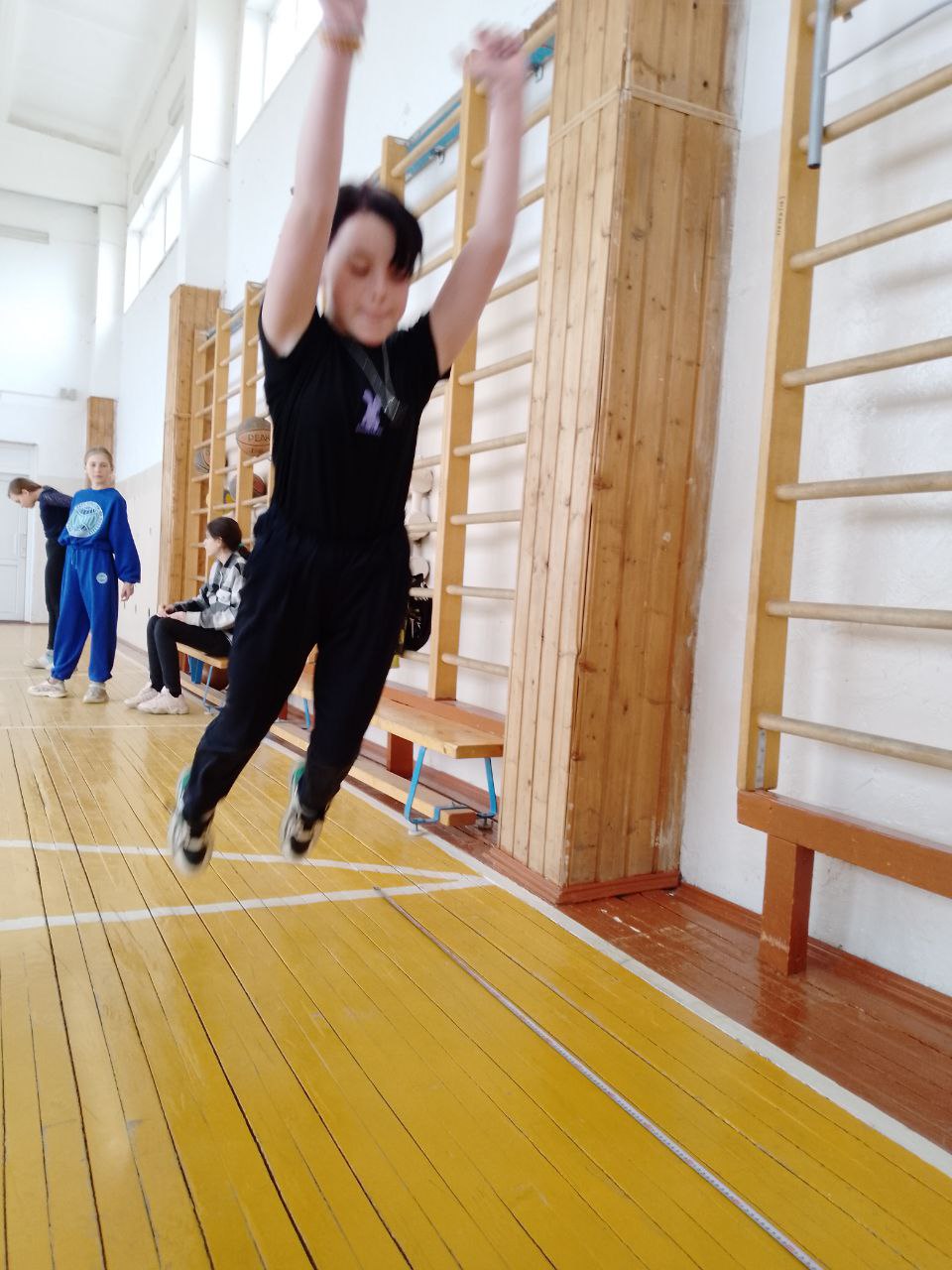 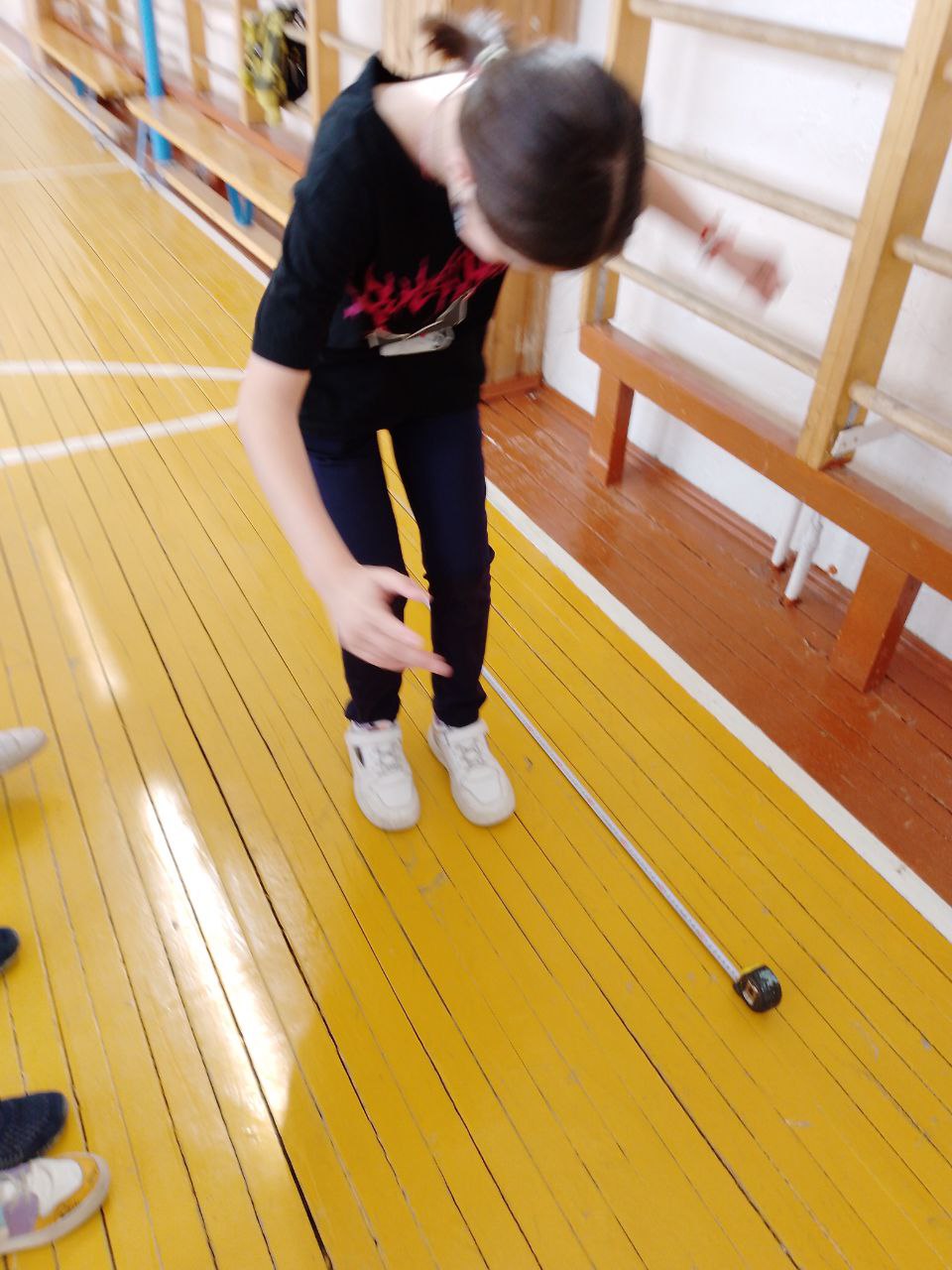 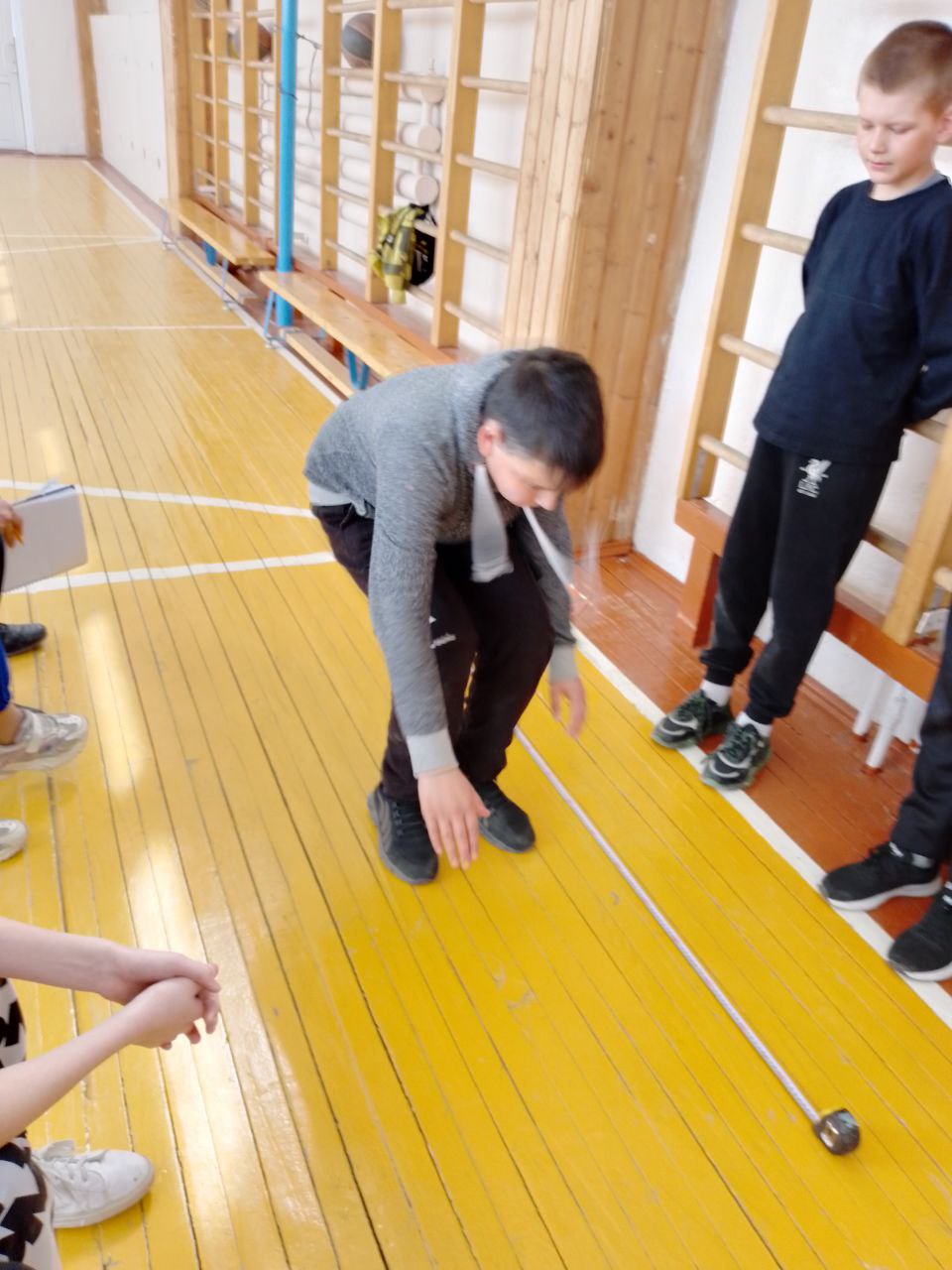 ТРЕНИРУЕМ ПРЫЖКИ В ДЛИННУ
Муниципальный этап
«Президентские спортивные игры»
«Президентские состязания»
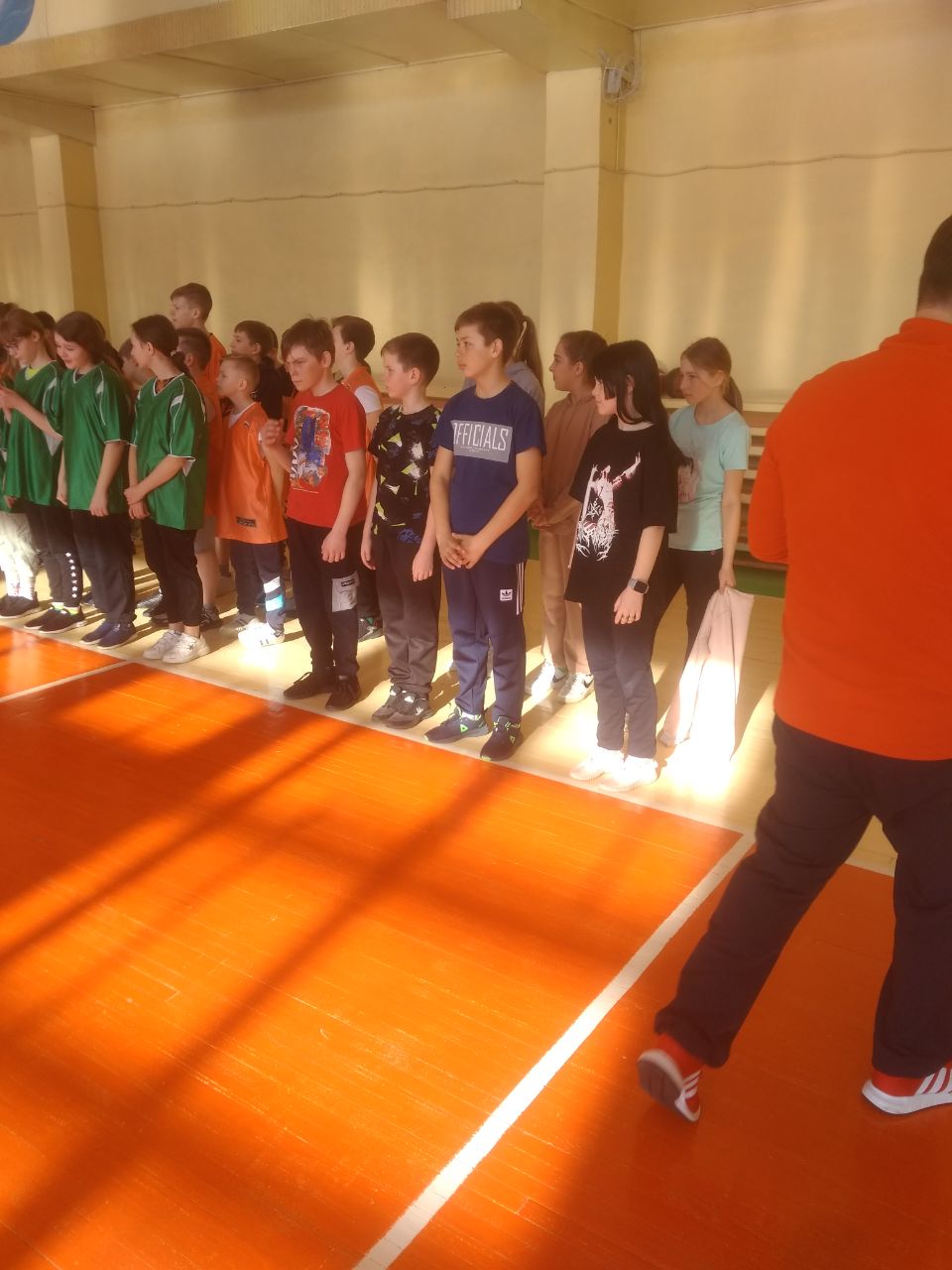 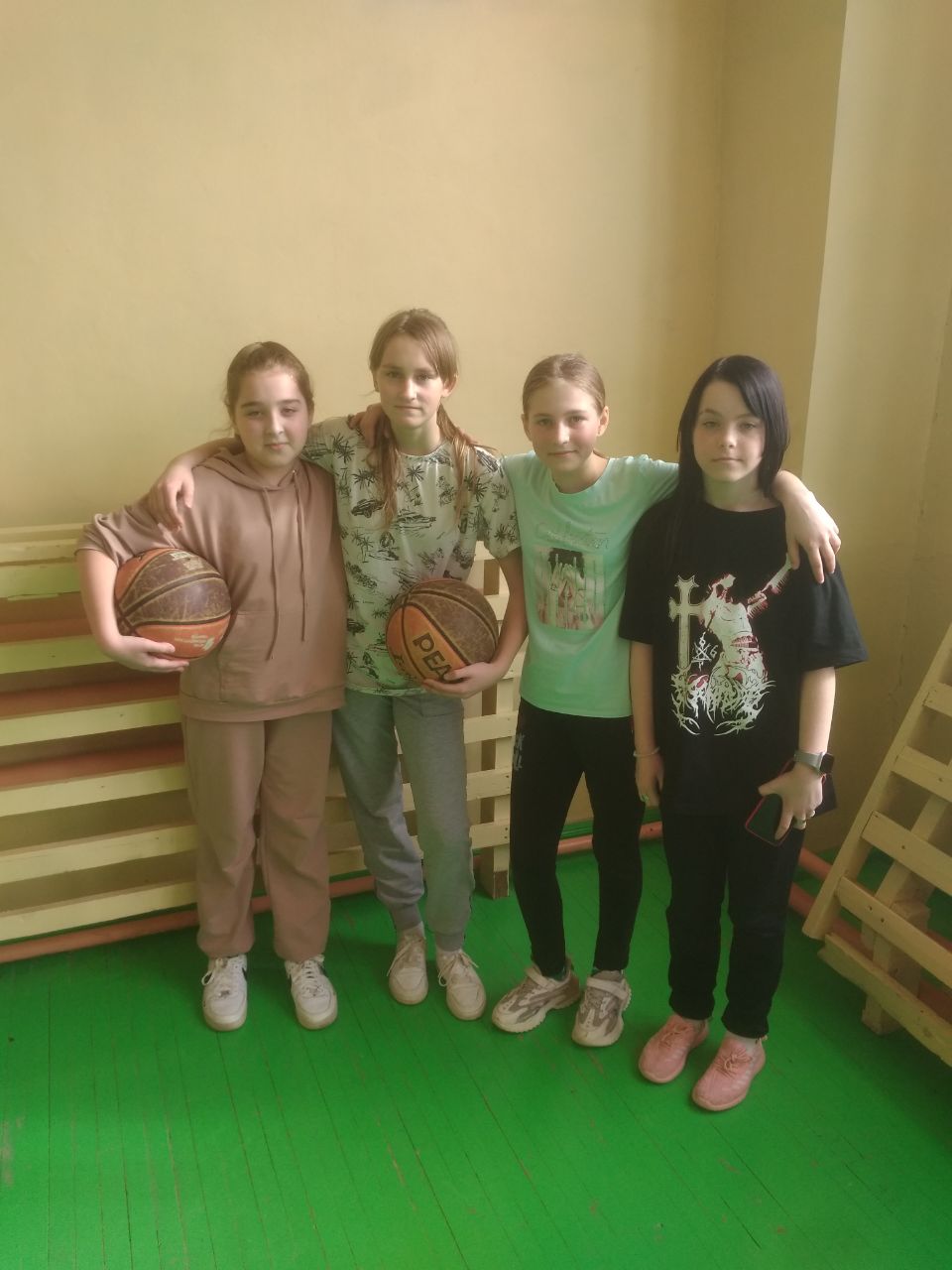 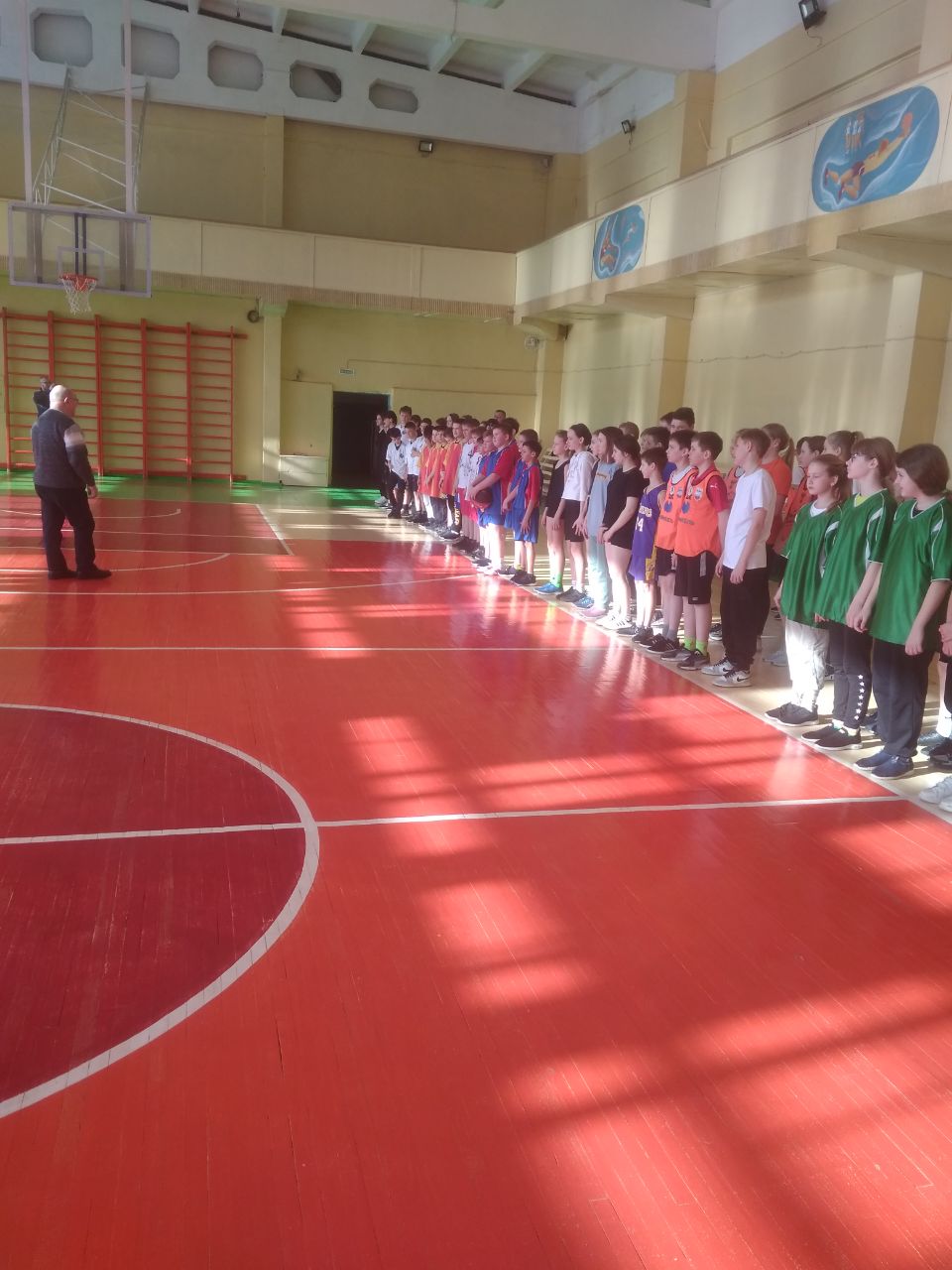 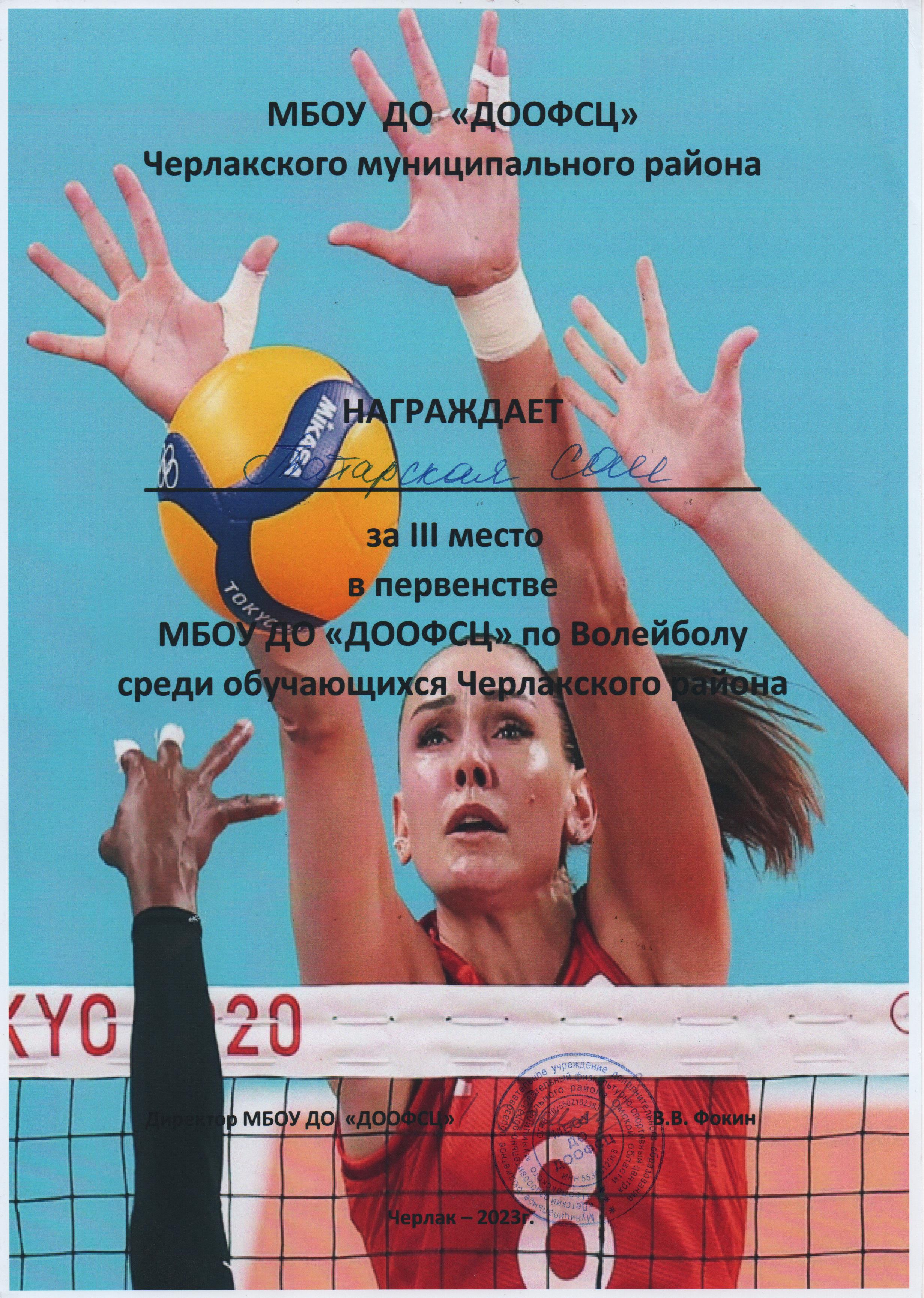 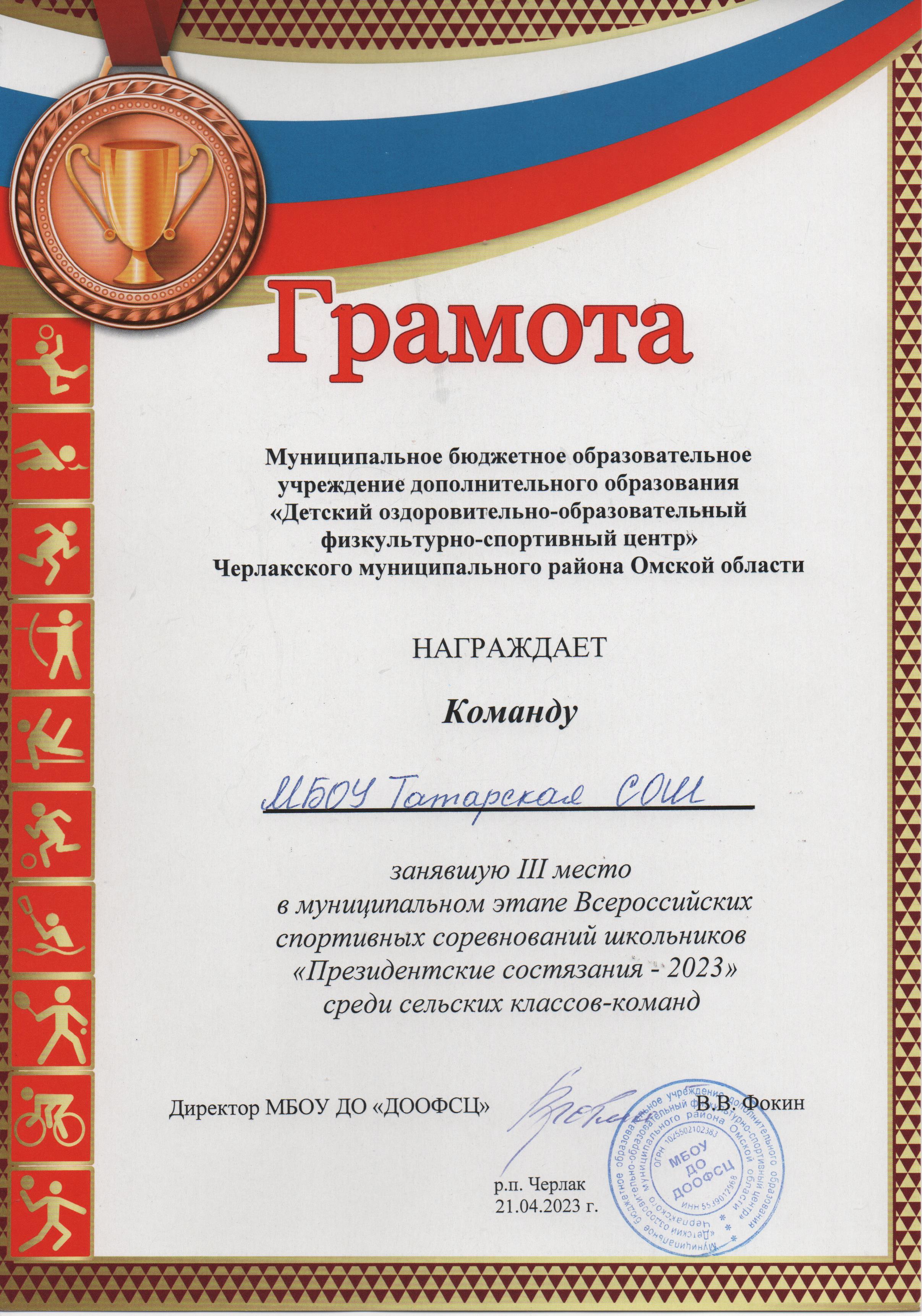 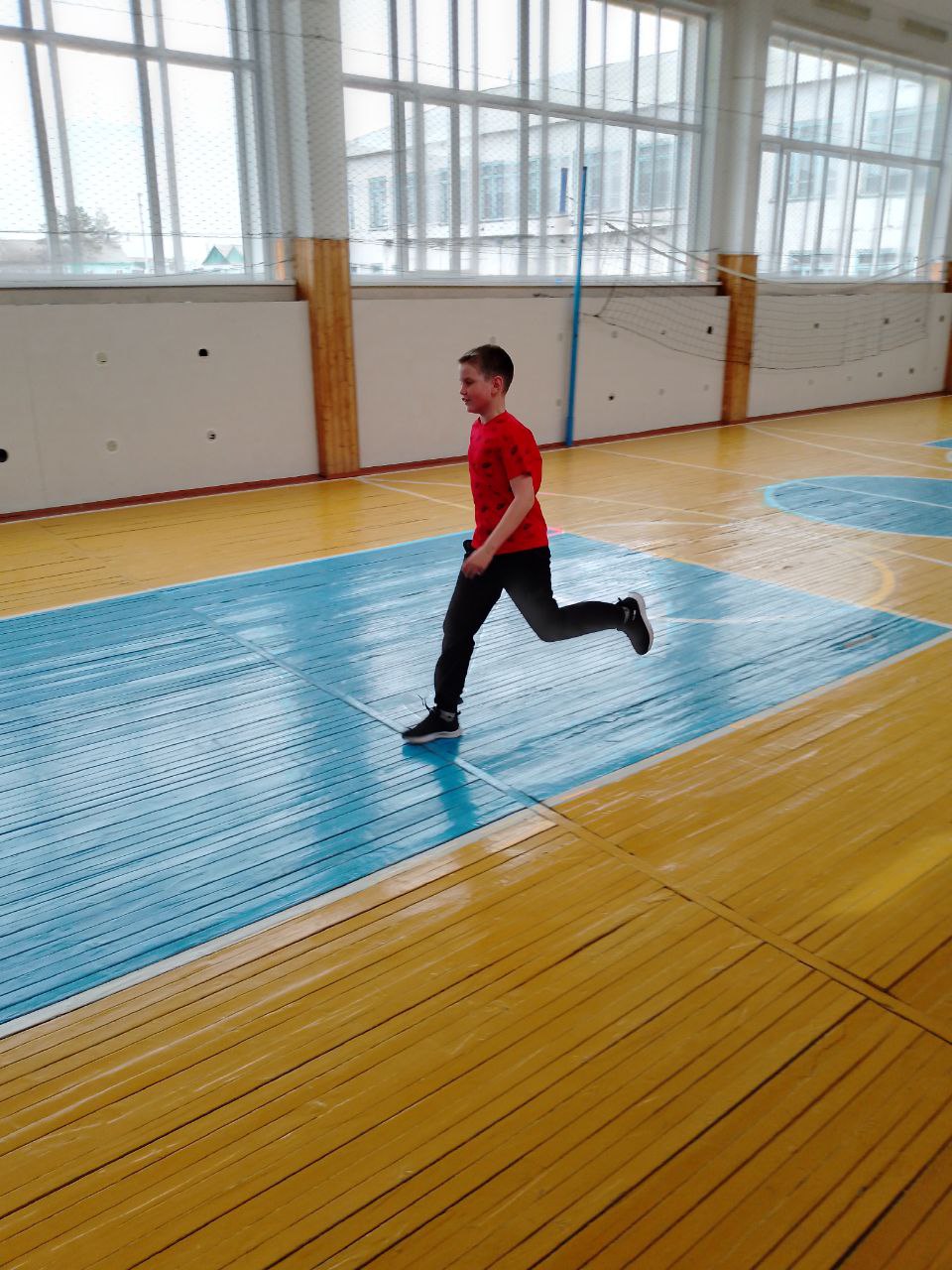 Вперёд 
                 к победе!
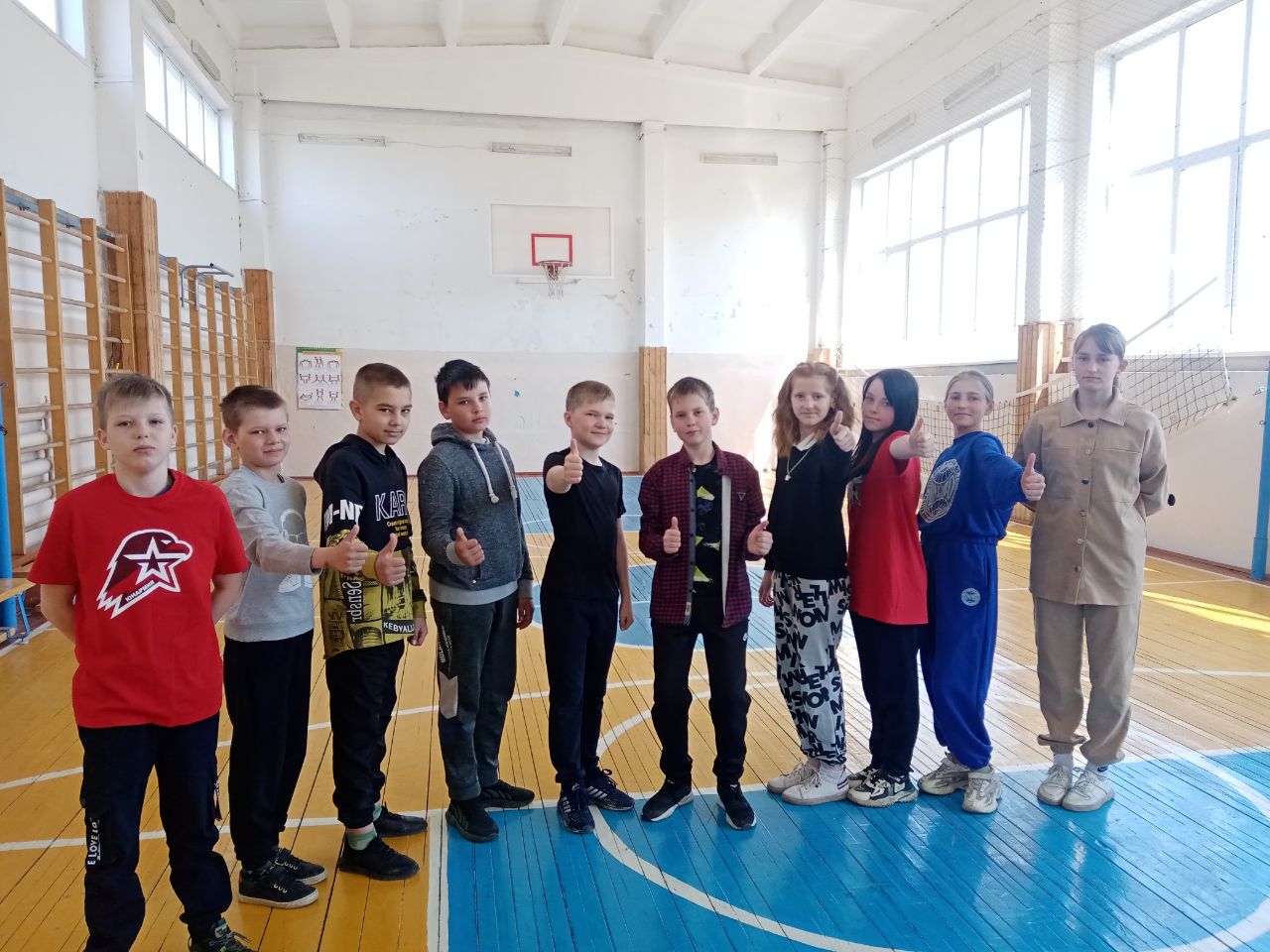 Здоровый образ жизни!Полезен он для всех.Здоровый образ жизни!Удача и успех.
Здоровый образ жизни!Свежий воздух вдохни.Здоровый образ жизни!Счастливым будешь ты!
Здоровый образ жизни!Со мной ты навсегда.Здоровый образ жизни!Моя это судьба.
Здоровый образ жизни,Будь у всех в крови!Здоровый образ жизни!Утром поднялся и беги.